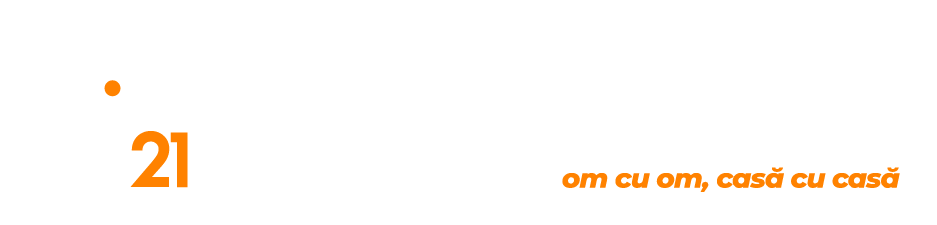 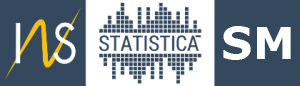 RECENSĂMÂNTUL POPULAȚIEI ȘI AL LOCUINȚELOR 
DIN ANUL 2021 (RPL2021)
Director executiv
Cătălin GHIRAN
Direcția Județeană de Statistică Satu Mare
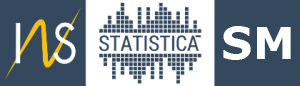 Cadrul legislativ: 
	Recensământul populației și locuințelor 2021 se desfașoară în baza Ordonanței de urgență a Guvernului nr.19/2020 privind organizarea și desfășurarea recensământului populației și locuințelor din România în anul 2021, publicată în Monitorul Oficial al României, Partea I, nr.106 din 12 februarie 2020,  aprobată de către Parlamentul României cu modificări și completări prin Legea nr.178 din 18 august 2020, publicată în  Monitorul Oficial al României, Partea I, nr.755 din 19 august 2020.
	În data de de 31.01.2022 Guvernul României a adoptat HG nr. 145/2022 privind modificarea și completarea HG 1071/2020 pentru stabilirea bugetului și a categoriilor de cheltuieli necesare efectuării recensământului populației și a locuințelor din România în anul 2021, precum și a măsurilor pentru punerea în aplicare a unor dispoziții din OUG nr. 19/2020 privind organizarea și desfășurarea recensământului populației și locuințelor din România în anul 2021.
	În data de 13.01.2022 Guvernul României a adoptat Legea nr. 16/2022 pentru modificarea și completarea OUG 19/2020 privind organizarea și desfășurarea RPL 2021, lege prin care sa reglementat situațiile de incompatibiliate sau conflict de interese pentru funcționarii publici sau persoanele care fac parte din comisiile municipale sau locale pentru RPL 2021.
Direcția Județeană de Statistică Satu Mare
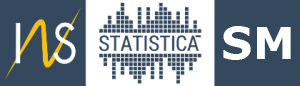 Calendarul principalelor etape ale RPL 2021
Direcția Județeană de Statistică Satu Mare
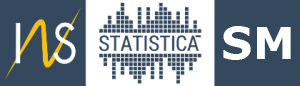 Comisiile de recensământ ale municipiilor, oraşelor şi comunelor 
 
Obiective
	Comisiile de recensământ ale municipiilor, oraşelor şi comunelor răspund de efectuarea în bune condiţii, a întregii acţiuni de recensământ.
 Modul de constituire
	În termen de 10 zile de la constituire, preşedintele comisiei transmite comisiei de recensământ judeţene o copie după dispoziţia de constituire şi procesul verbal întocmit în urma constituirii comisiei de recensământ cu componenţa nominală a acesteia, conform modelelor propuse și avizate de CCRPL2021.
	Orice actualizare a componenței comisiilor de recensământ ale municipiilor, survenită ulterior constituirii acestora, se concretizează printr-un proces-verbal de actualizare, cuprinzând noua componenţă nominală a comisiei, funcția în cadrul comisiei, numărul de telefon și adresa de e-mail a fiecărei persoane. 	Preşedintele comisiei va înainta comisiei de recensământ judeţene, o copie după ordinul primarului şi procesul verbal întocmit în urma actualizării comisiilor.
	Până la finalul lunii februarie 2022, se actualizează componența nominală, prin dispoziţie a primarului, conform art. 34 alin. (3), în componenţa prevăzută în Anexa 2 la O.U.G. nr. 19/2020.
Direcția Județeană de Statistică Satu Mare
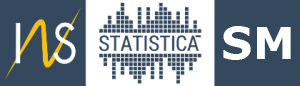 Atribuţii

1. Organizează, conduc, controlează şi răspund de efectuarea lucrărilor de recensământ pe raza municipiului, oraşului sau comunei, la termenele şi potrivit instrucţiunilor CCRPL2021;
2. Colaborează cu primăriile în vederea asigurării spaţiilor corespunzătoare pentru desfăşurarea activităţii comisiei de recensământ şi a mijloacelor de comunicaţii necesare, precum şi pentru păstrarea şi manipularea materialului de recensământ, până la predarea lui către UJIR;
3. Realizează împărţirea unităţilor administrativ-teritoriale în vigoare potrivit Legii nr.2/1968, republicată, şi a localităţilor componente, în sectoare de recensământ şi asigură necesarul de personal (recenzori, recenzori şefi şi coordonatori), propus de comisiile teritoriale pentru efectuarea recensământului;
Direcția Județeană de Statistică Satu Mare
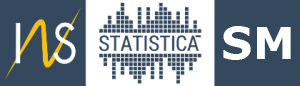 4. Comisiile de recensământ ale municipiilor, oraşelor şi comunelor, împreuna cu primăriile, sprijină UJIR în realizarea activităților de pregătire a RPL, analizează stadiul realizării şi certifică prin adresă oficială către comisia județeană, calitatea lucrărilor efectuate în cadrul acţiunilor de pregătire a recensământului populaţiei şi al locuinţelor, referitoare la:
	- verificarea denumirii arterelor de circulaţie şi a numerotării clădirilor;
	- actualizarea bazei de date cu clădiri și locuințe în format GIS
	- întocmirea listei clădirilor, străzilor şi satelor, precum şi a materialelor cartografice, necesare 		  împărţirii teritoriului în sectoare de recensământ;

5. Urmăresc şi întreprind acţiunile legale pentru ca persoanele care efectuează înregistrarea în teren să se bucure de protecţia legii, îndeplinind pe timpul efectuării recensământului, funcţii ce implică exerciţiul autorităţii de stat;
Direcția Județeană de Statistică Satu Mare
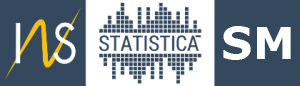 6. Organizează, în colaborare cu primăriile,  acţiuni în teren, controlează şi analizează dacă listele clădirilor, străzilor şi numerelor administrative, materialele cartografice necesare împărţirii teritoriului localităţilor în sectoare de recensământ, au fost întocmite conform solicitărilor UJIR şi dispun măsuri pentru remedierea lipsurilor constatate;
7. Analizează periodic, împreună cu formaţiunile de evidenţă a populaţiei din Ministerul Afacerilor Interne, înscrierea operativă în actele de identitate a menţiunii de schimbare a domiciliului sau reşedinţei astfel încât fiecare persoană să poată fi recenzată corect, conform situaţiei reale la data recensământului;
8. Verifică dacă împărţirea teritoriului municipiului, oraşului şi comunei în sectoare de recensământ s-a făcut conform solicitărilor UJIR, verifică, avizează și transmite pe bază de semnătură comisiilor de județene planurile de împărţire a teritoriului localităţii în sectoare de recensământ primite de la UJIR-uri;
Direcția Județeană de Statistică Satu Mare
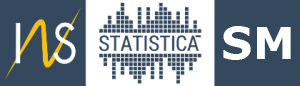 9. Întocmeste lista cu propuneri de personal pentru recensământ și anume: recenzori, recenzori şefi şi coordonatori la nivel de UAT, pe care o transmite UJIR în vederea selectării. UJIR transmite lista personalului selectat, spre confirmare, comisiei de recensământ judeţene iar dupa primirea confirmării, comisiile de recensământ ale municipiilor, oraşelor şi comunelor repartizează recenzorii, recenzorii şefi pe sectoare de recensământ, aceste propuneri vor fi trimise de către comisii până cel tarziu în data de 18.02.2022 
(UJIR SM va trimite către primării modelul de anunț pentru înscrierea candidaților pentru recenzor, recenzor șef și de asemenea va trimite modelul de cerere de înscriere ca și personal de recensământ);

10. Primesc şi verifică listele cu observatorii acreditaţi pe lângă comisiile de recensământ, conform art.4 alin. (9) din O.U.G. nr. 19/2020 cu completările și modificările ulterioare şi le transmit spre avizare comisiei judeţene pentru recensământul populaţiei şi al locuinţelor.
Direcția Județeană de Statistică Satu Mare
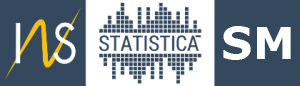 11. Pe baza programului primit de la comisia de recensământ judeţeană organizează acţiuni de popularizare a recensământului, punând accent asupra importanţei, scopului şi modului de efectuare a recensământului; asigură difuzarea şi afişarea materialelor de popularizare primite în acest scop de la comisia de recensământ judeţeană;
12. Preşedintele şi secretarul comisiei participă la instructajul organizat de comisia de recensământ judeţeană şi asigură instruirea celorlalţi membrii ai comisiei; răspund de participarea la instructaj a tuturor recenzorilor, recenzorilor şefi şi coordonatorilor; asigură condiţiile materiale și spațiile necesare pentru desfăşurarea acestor instructaje;
13. Preşedintele şi secretarul comisiei de recensământ participă la şedinţele de analiză a stadiului lucrărilor pregătitoare care vor avea loc la comisia de recensământ judeţeană; primesc materialele de la comisia de recensământ judeţeană şi asigură distribuirea lor recenzorilor şefi;
Direcția Județeană de Statistică Satu Mare
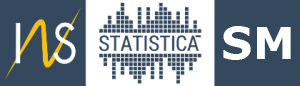 14. Sprijină activitatea de autorecenzare asistată a datelor privind populaţia şi locuinţele, potrivit normelor stabilite de UCIR;
15. Organizează şi verifică modul în care recenzorii efectuează vizitele preliminare, hotărăsc măsurile necesare pentru remedierea lipsurilor constatate și informează comisia județeană despre aceste aspecte;
16. În dimineaţa primei zile de recenzare în teren controlează dacă toţi recenzorii şi recenzorii şefi se află pe teren şi iau măsuri pentru înlocuirea celor absenţi, cu recenzori de rezervă; 
17. Asigură, prin recenzori, înregistrarea în chestionarele de recensământ, a datelor privind populaţia şi locuinţele din municipii, oraşe sau comune, potrivit normelor metodologice aprobate de CCRPL2021;
18. Începând cu seara primei zile de recenzare în teren, analizează zilnic cu recenzorii şi recenzorii şefi, modul cum s-a desfăşurat înregistrarea, greutăţile întâmpinate şi hotărăsc măsurile necesare pentru remedierea lipsurilor constatate, pentru asigurarea interpretării unitare a instrucţiunilor şi a înregistrării complete a datelor privind populaţia şi locuinţele;
Direcția Județeană de Statistică Satu Mare
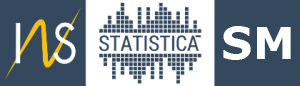 19. Pe toată perioada de înregistrare, zilnic, între orele stabilite, comisiile de recensământ municipale, orăşeneşti şi comunale, informează prin e-mail comisia de recensământ judeţeană și UJIR despre eventualele situaţii deosebite (metodologice şi organizatorice) întâlnite pe teren;
20. La terminarea operaţiilor de înregistrare, organizează predarea de către personalul de recensământ a tabletelor către UJIR.
21. Asigură  păstrarea în condiţii de securitate a întregului material de recensământ;
22. Analizează rezultatele provizorii ale recensământului pentru unitatea administrativ-teritorială respectivă;
24. Acordă asistenţă tehnică şi coordonează lucrările cercetării statistice postrecensământ a recensământului populaţiei şi al locuinţelor 2021;
25. Nominalizează şi autorizează persoane din aparatul primăriei, pentru aplicarea de amenzi celor care comit fapte ce împiedică desfăşurarea în bune condiţii a acţiunilor de recensământ (art. 56 din O.U.G. 19/2020 cu completările și modificările ulterioare);
Direcția Județeană de Statistică Satu Mare
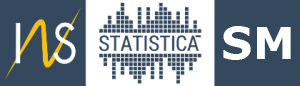 26. În timpul înregistrărilor pe teren şi strângerii materialelor din teren, controlează dacă personalul de recensământ (recenzori, recenzori şefi şi coordonatori) respectă cu stricteţe prevederile referitoare la caracterul confidenţial al datelor şi informaţiilor declarate de cetăţeni şi informează comisia de recensământ judeţeană asupra abaterilor constatate;
27. Urmăresc şi întreprind acţiunile legale pentru ca persoanele care efectuează înregistrarea în teren să se bucure de protecţia legii, îndeplinind pe timpul efectuării recensământului, funcţii ce implică exerciţiul autorităţii de stat.
27. Îndeplinesc şi alte sarcini primite din partea comisiilor de recensământ judeţene și a CCRPL2021.

Încetarea activității
	Comisiile municipale, orășenești și comunale îşi încetează activitatea la data publicării rezultatelor provizorii ale recensământului, iar rezultatele definitive şi detaliate sunt diseminate de Institutul Naţional de Statistică.
Direcția Județeană de Statistică Satu Mare
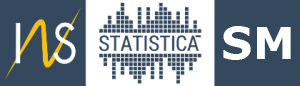 Vă mulțumim!
Direcția Județeană de Statistică Satu Mare